Городской конкурс «Добрый молодец»
Здравствуйте! Я Ростислав Синельников!
Я ученик 11 «А» классаМБОУ «Гимназия №21»!Приволжского района г. Казани
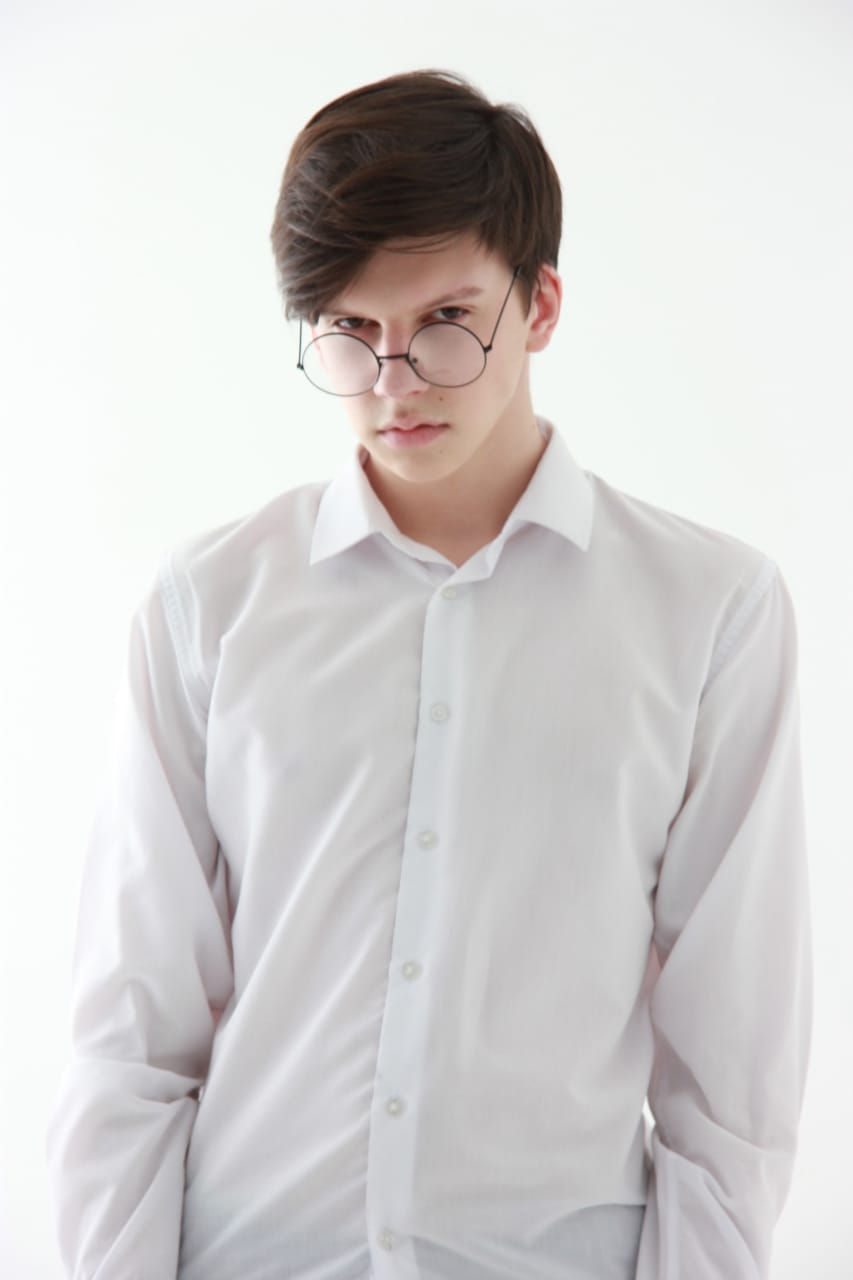 В гимназии проходят самые интересные, наполненные смыслом события, которые, я уверен, так или иначе влияют на моё будущее. Ведь недаром говорят, что будущее совершается сегодня!
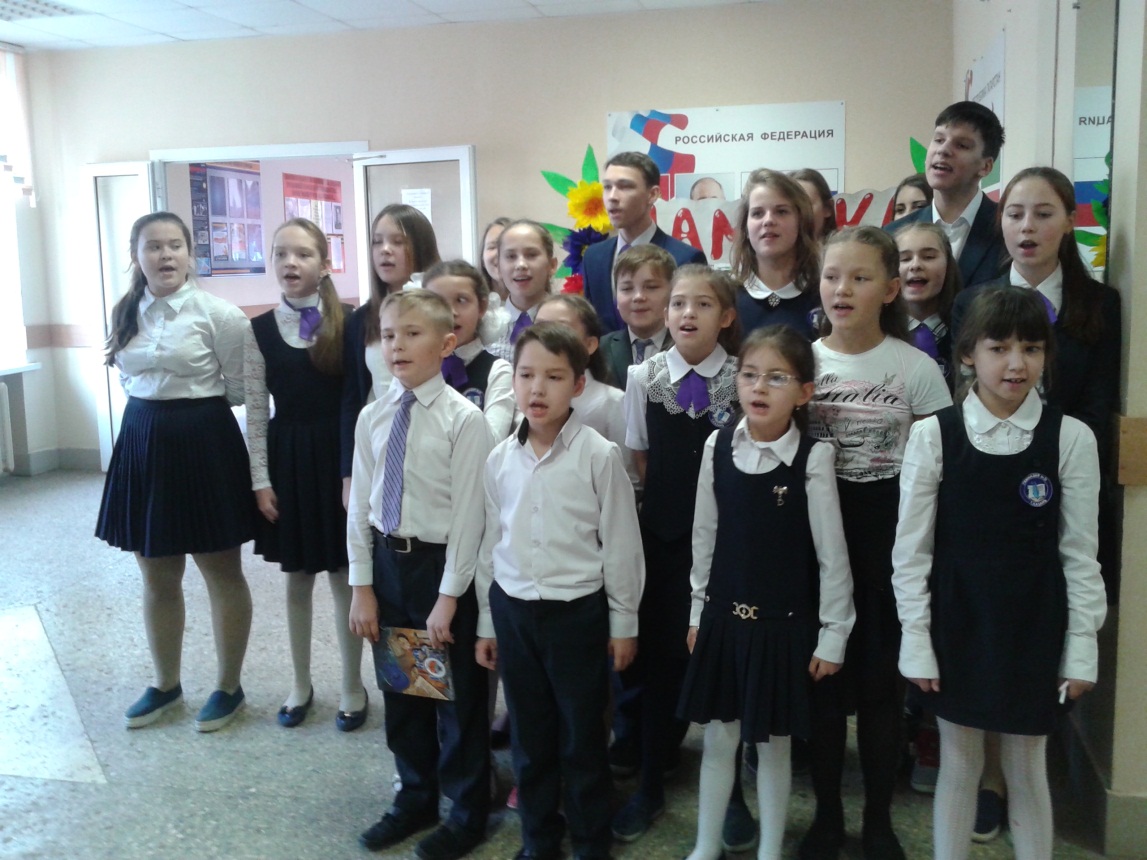 В свободное от учёбы  время я занимаюсь вокалом в вокальной студии «Аллегро»
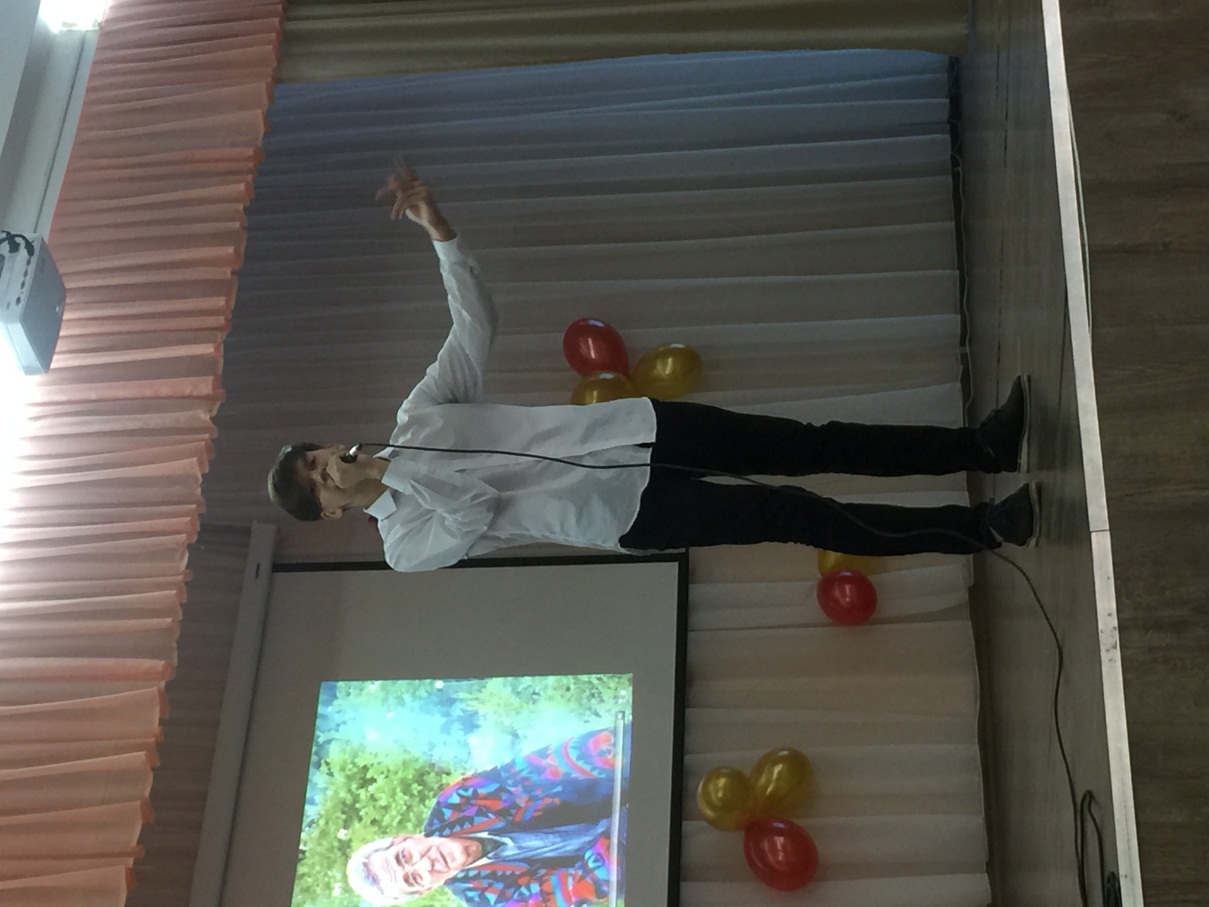 Наш вокальный коллектив «Аллегро», в котором я занимаюсь с 2016 года
Чтобы выразить свои эмоции, я танцую!
Я увлечён общественной работой в гимназии и за её пределами. 
Я состою в общественной организации старшеклассников «Лидер»
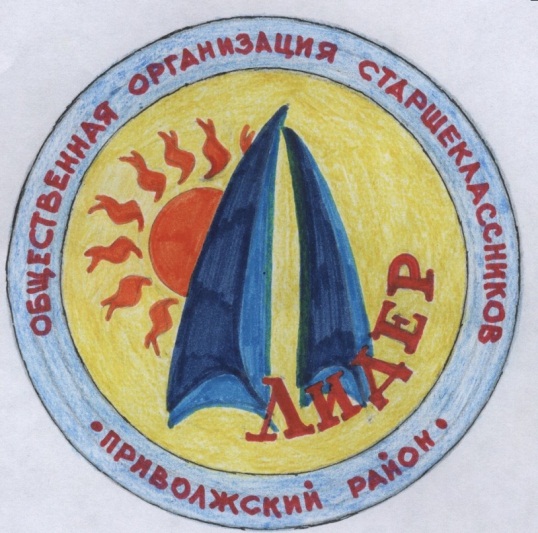 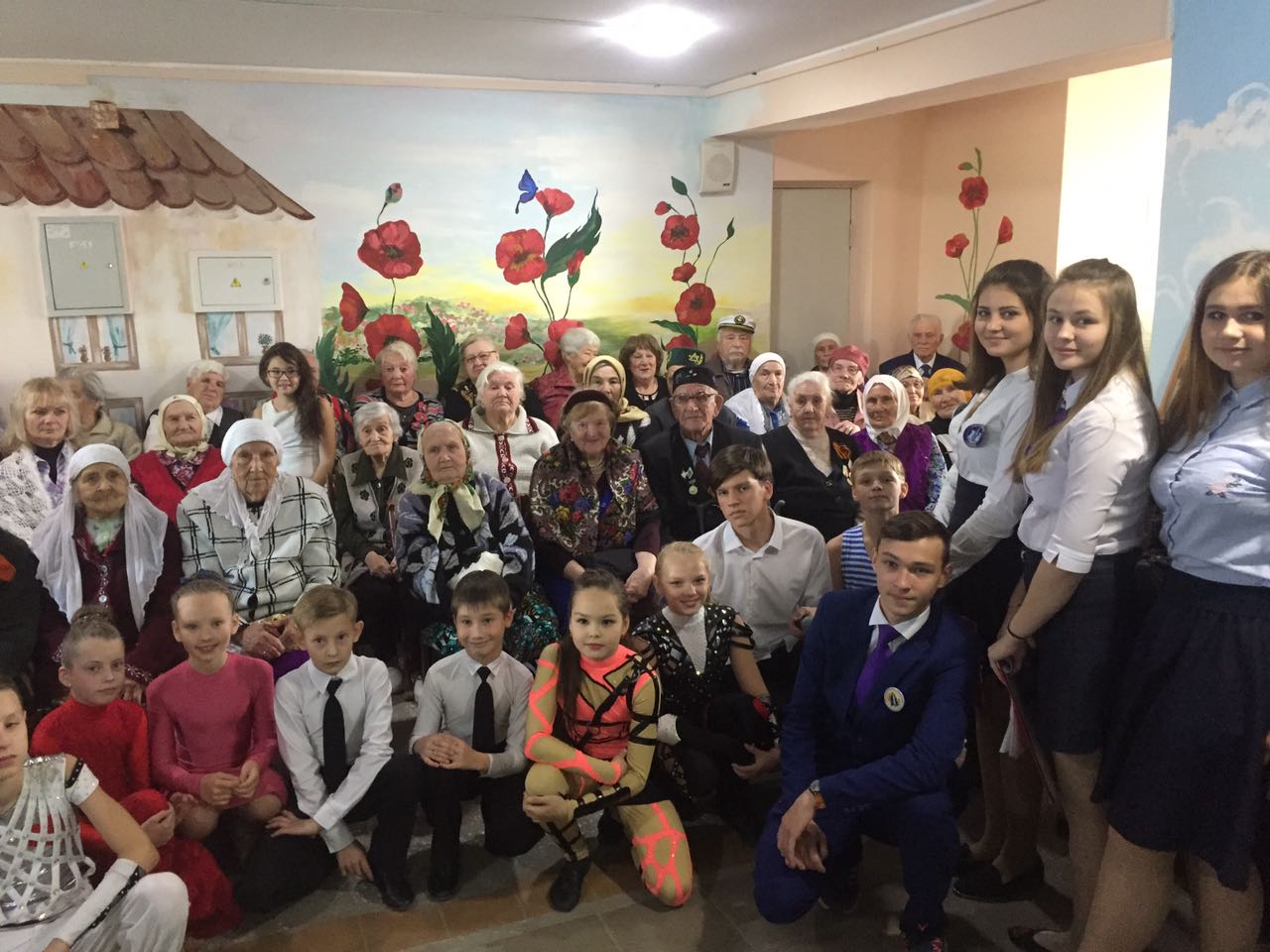 Я участвую в разных конкурсах! Не только в гимназии, но и за ее пределами.
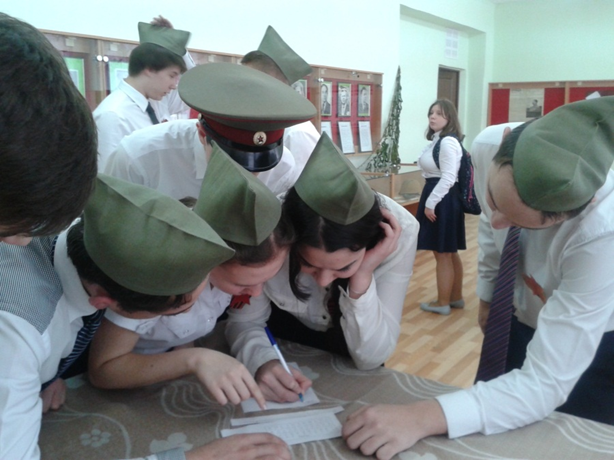 Также я обучаюсь в модельном агентстве и принимаю  активное участие в показах мод.
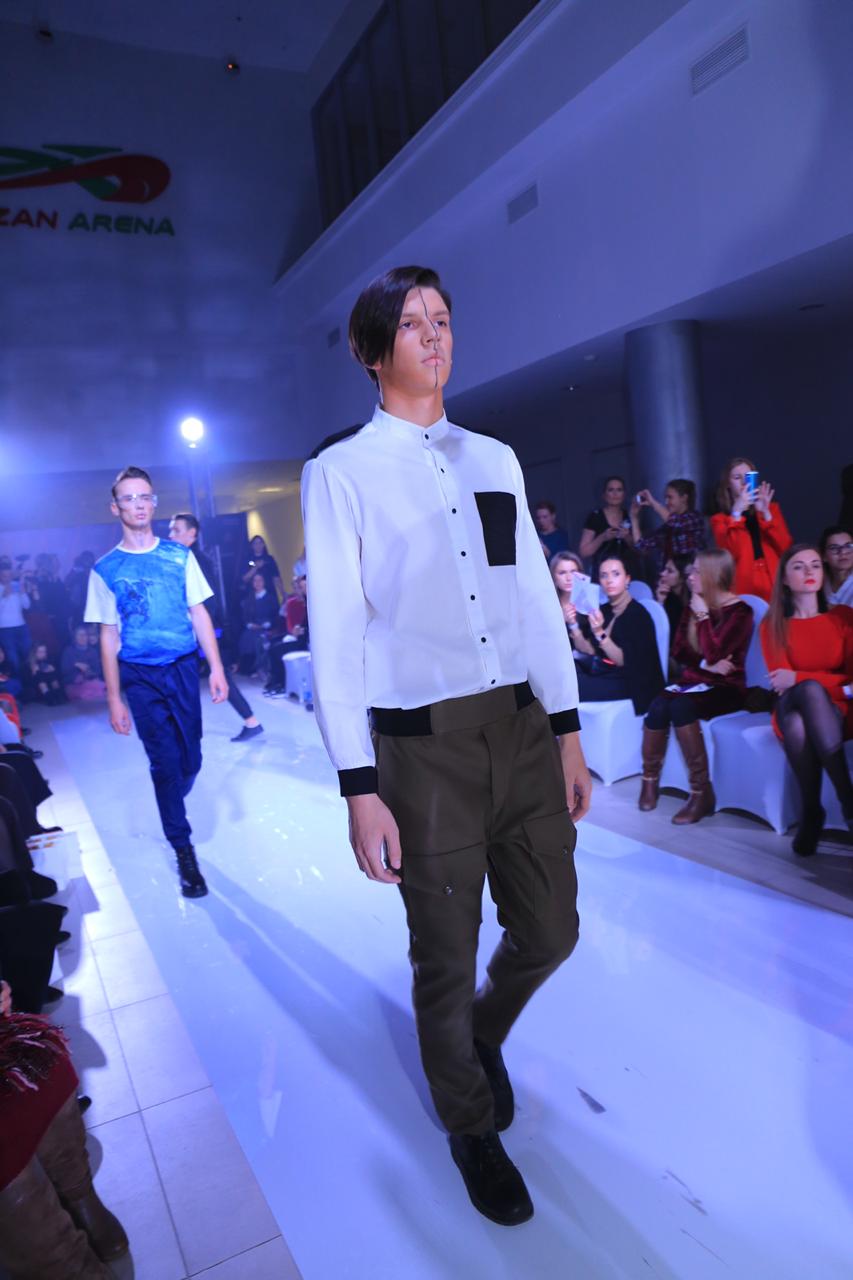 Мои усилия принесли мне успех!
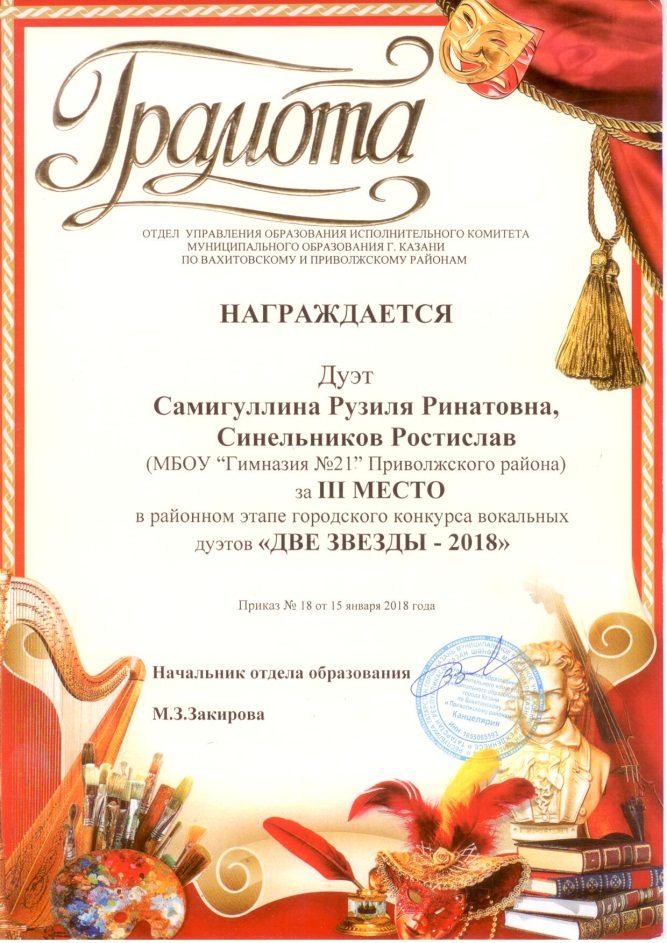 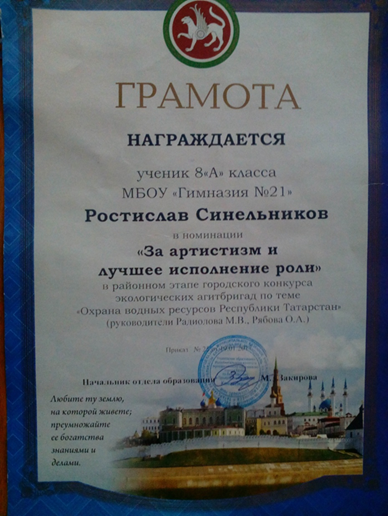 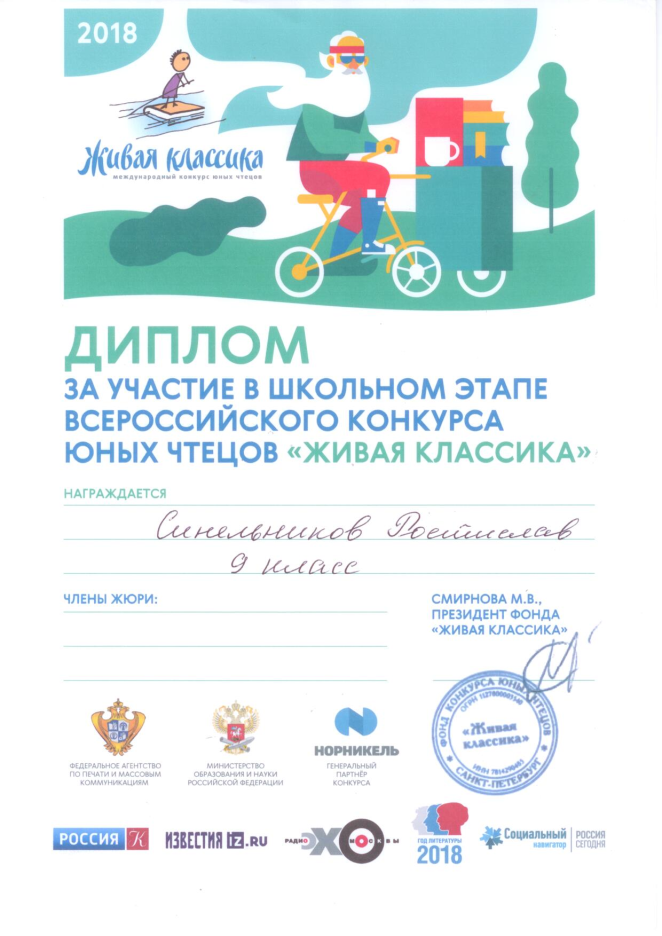 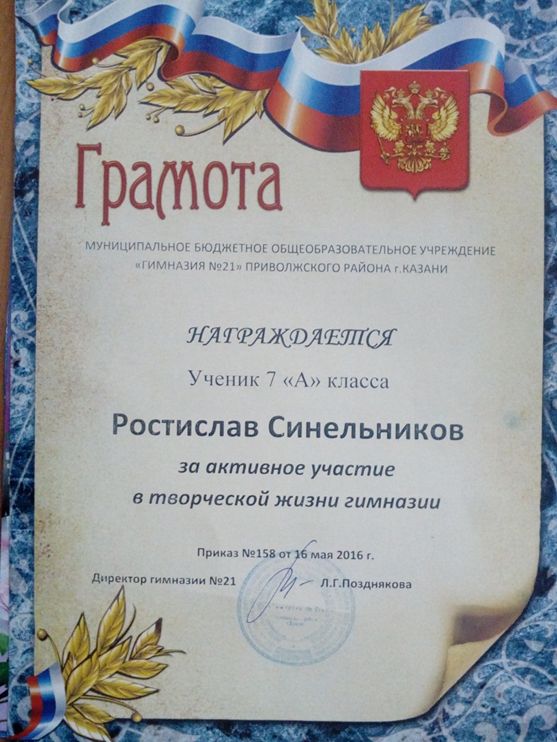 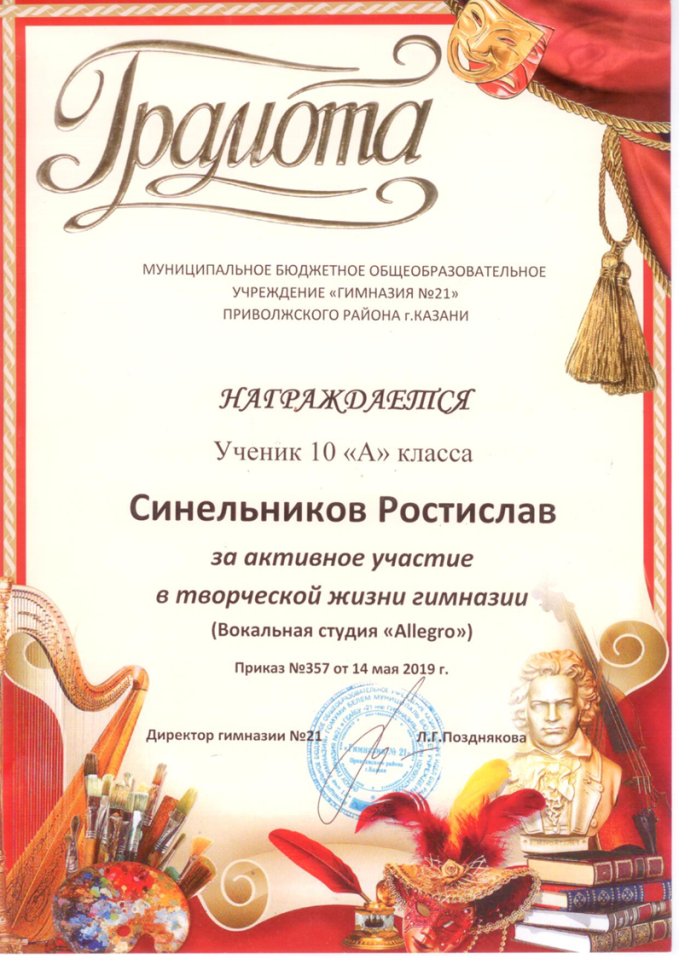 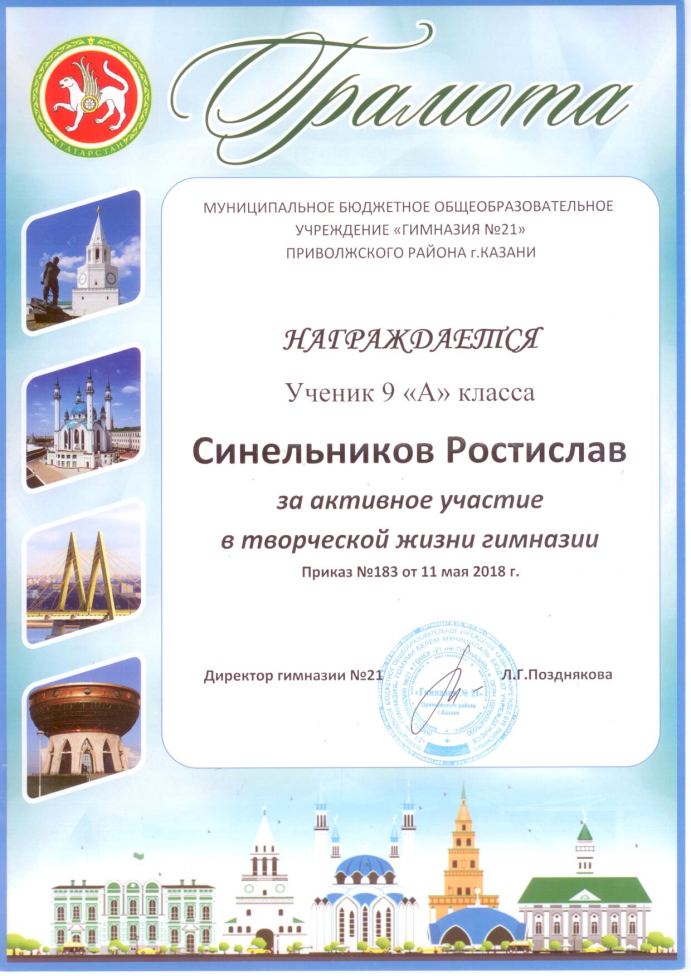 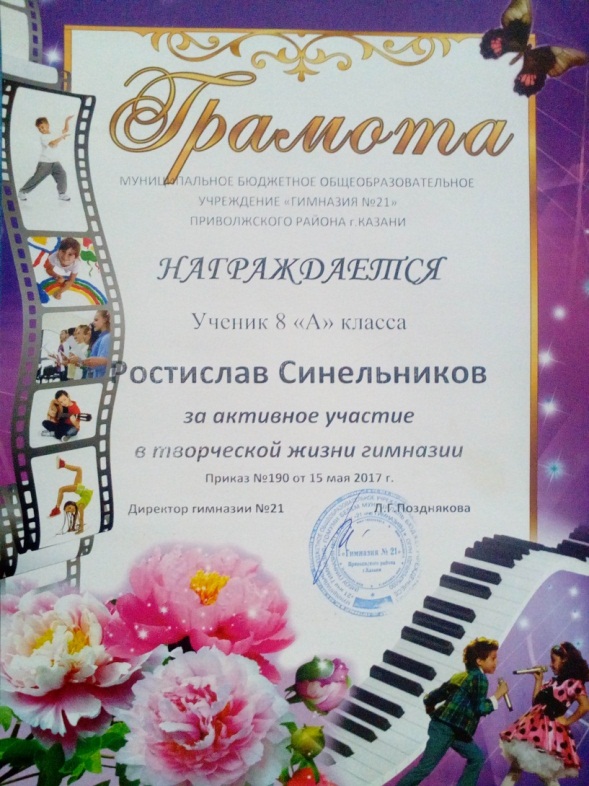 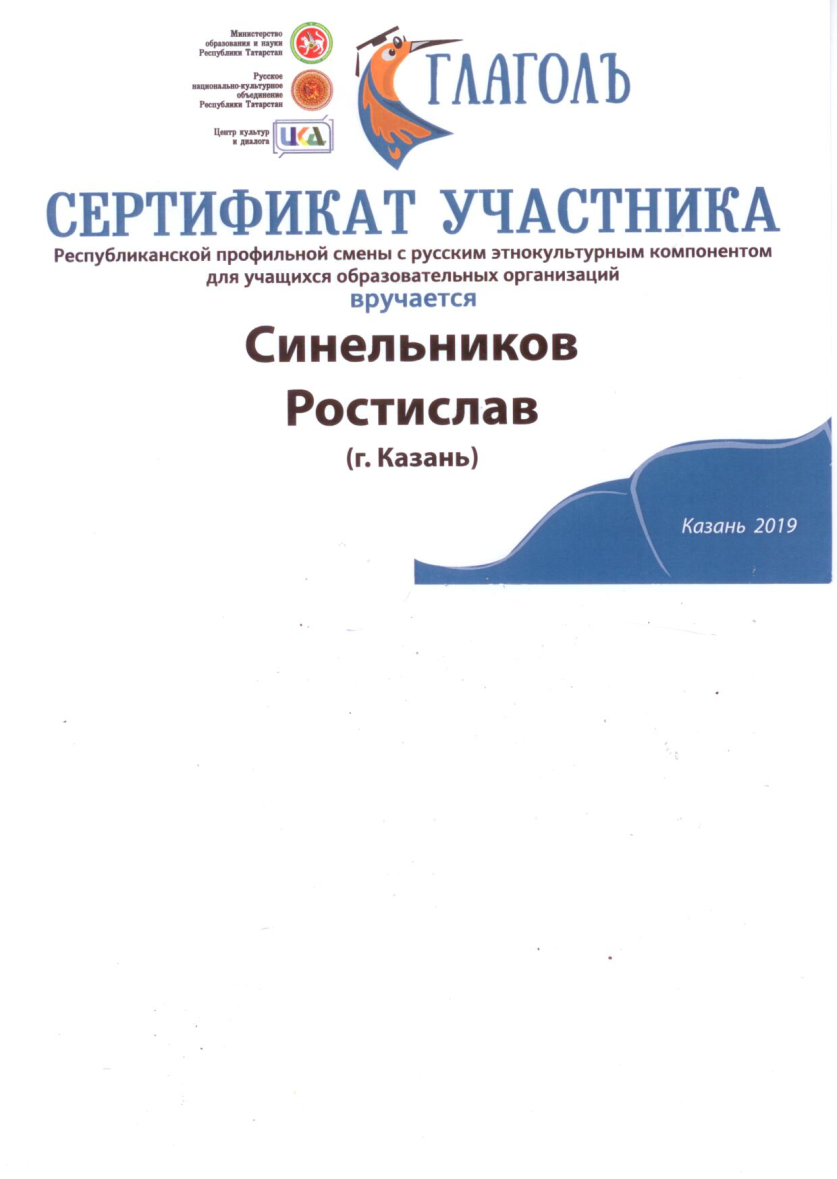 Мой девиз: «Победит не тот, кто сильнее, а тот, кто готов идти до конца».
СПАСИБО ЗА ВНИМАНИЕ!